Do you want to participate?
Yes
No
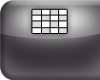 Non-Response Grid
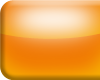 14 of 14
Man or Woman?
14
14
Man
Woman
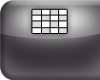 Non-Response Grid
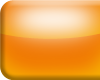 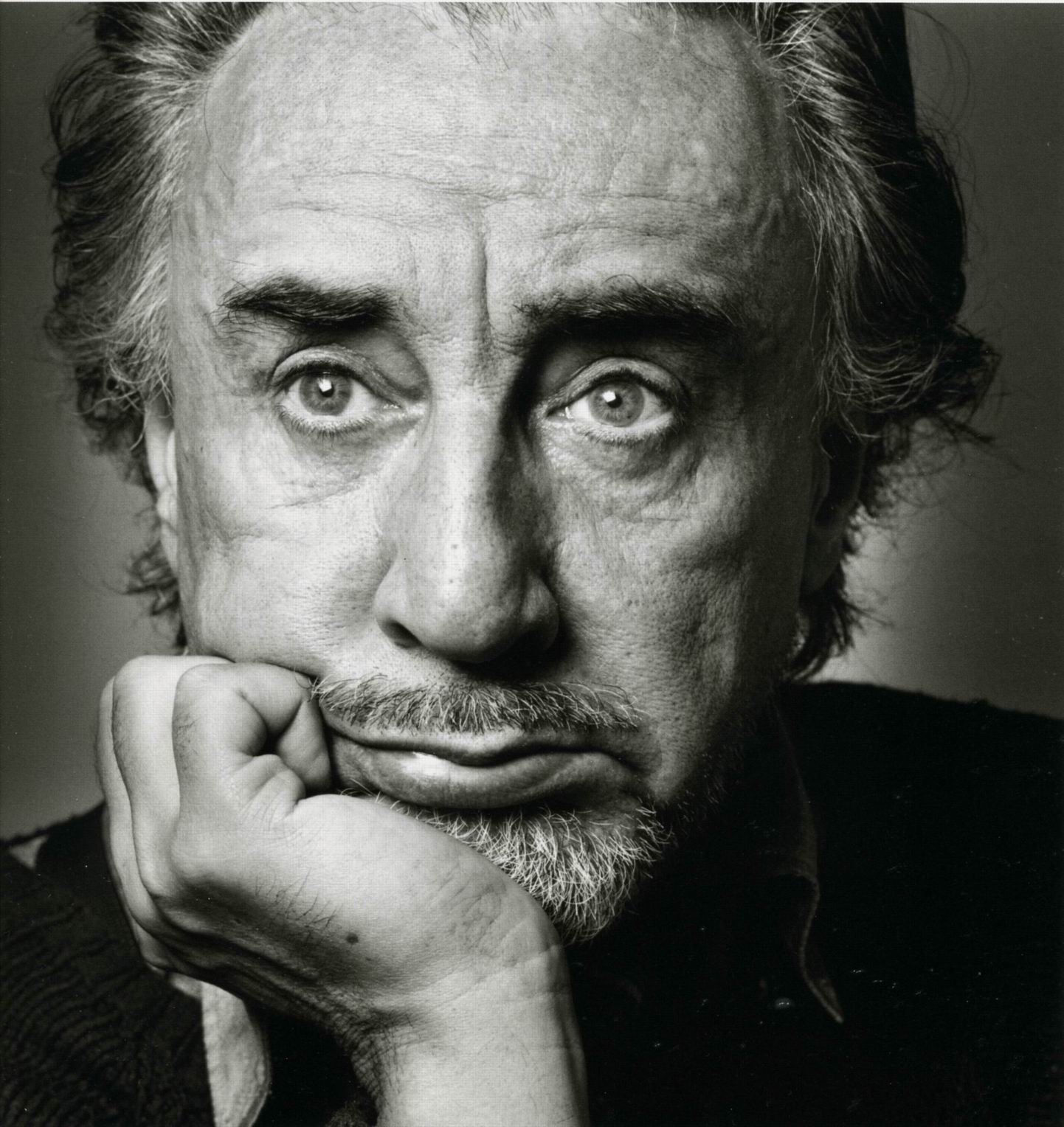 ROMAIN
GARY
Cherchez l’intrus!
1914
Emile Ajar
Prix Renaudot
Education européenne
Gros câlin
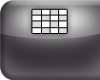 Non-Response Grid
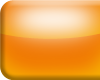 9 of 14
Gabriel Garcia-Marquez
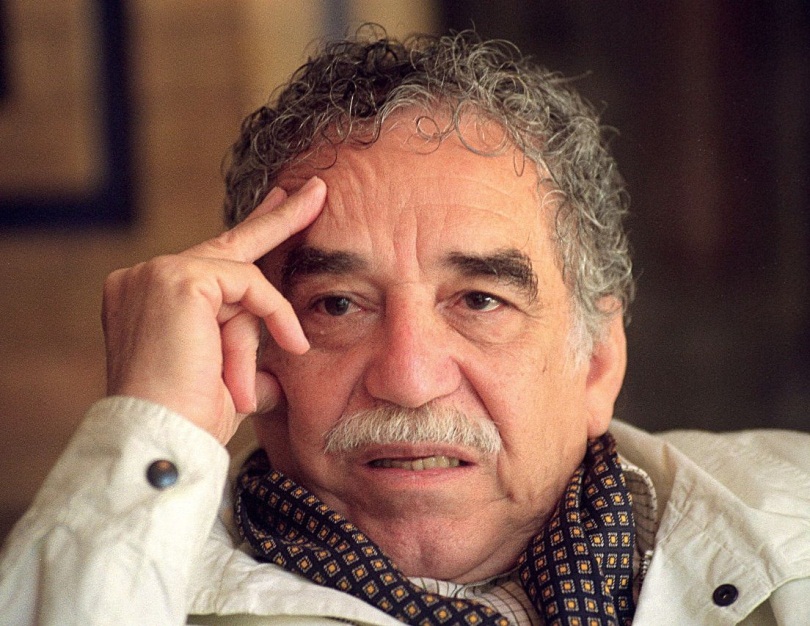 L’intrus?
Le rêve du Celte
100 ans de solitude
Prix Nobel
Chronique d’une mort annoncée
L’automne du patriarche
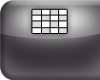 Non-Response Grid
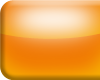 13 of 14
Press Esc then double click to get the full PDF text
Press Esc then double click to get the full PDF text
Press Esc then double click to get the full PDF text
Press Esc then double click to get the full PDF text
Press Esc then double click to get the full PDF text
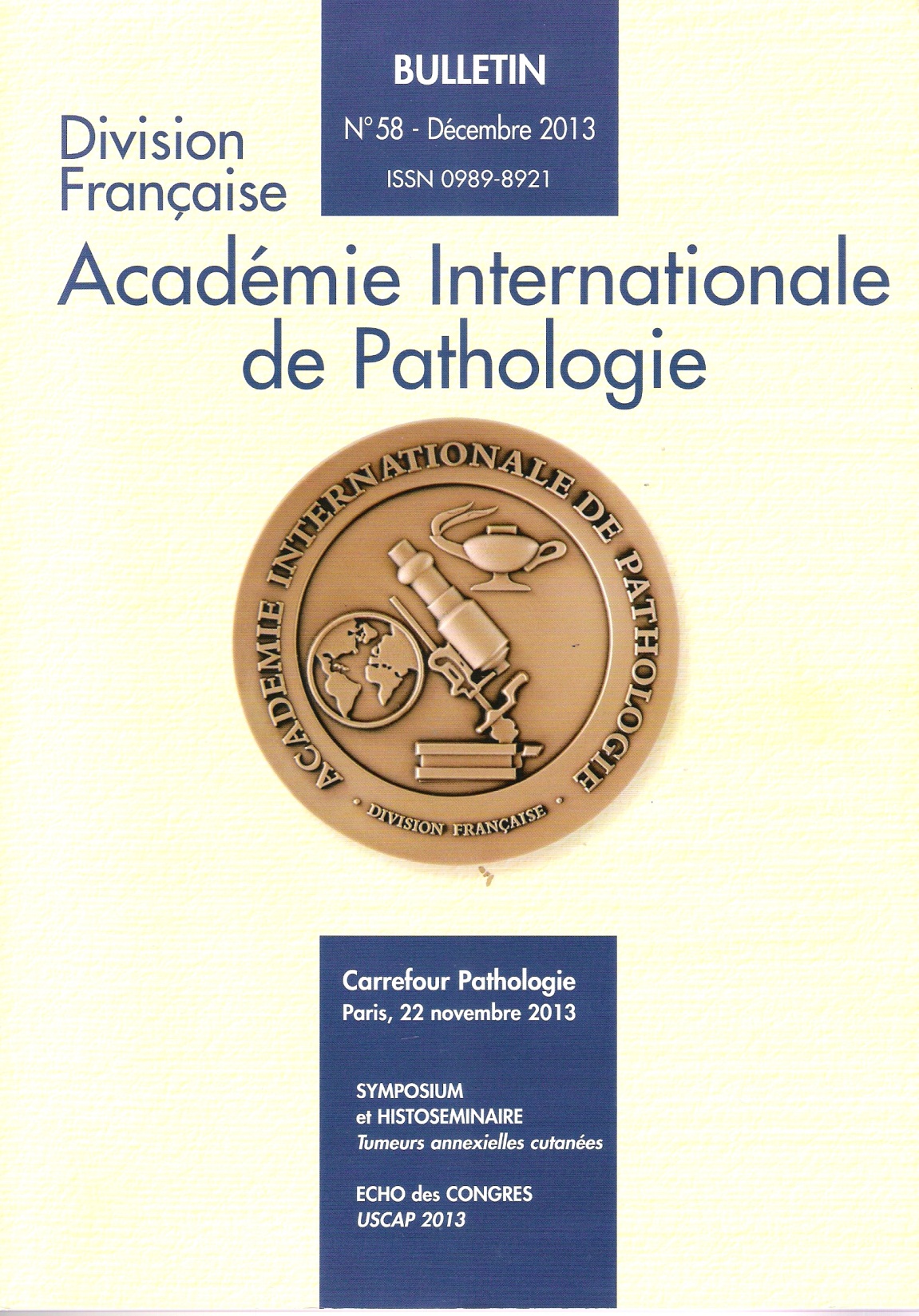 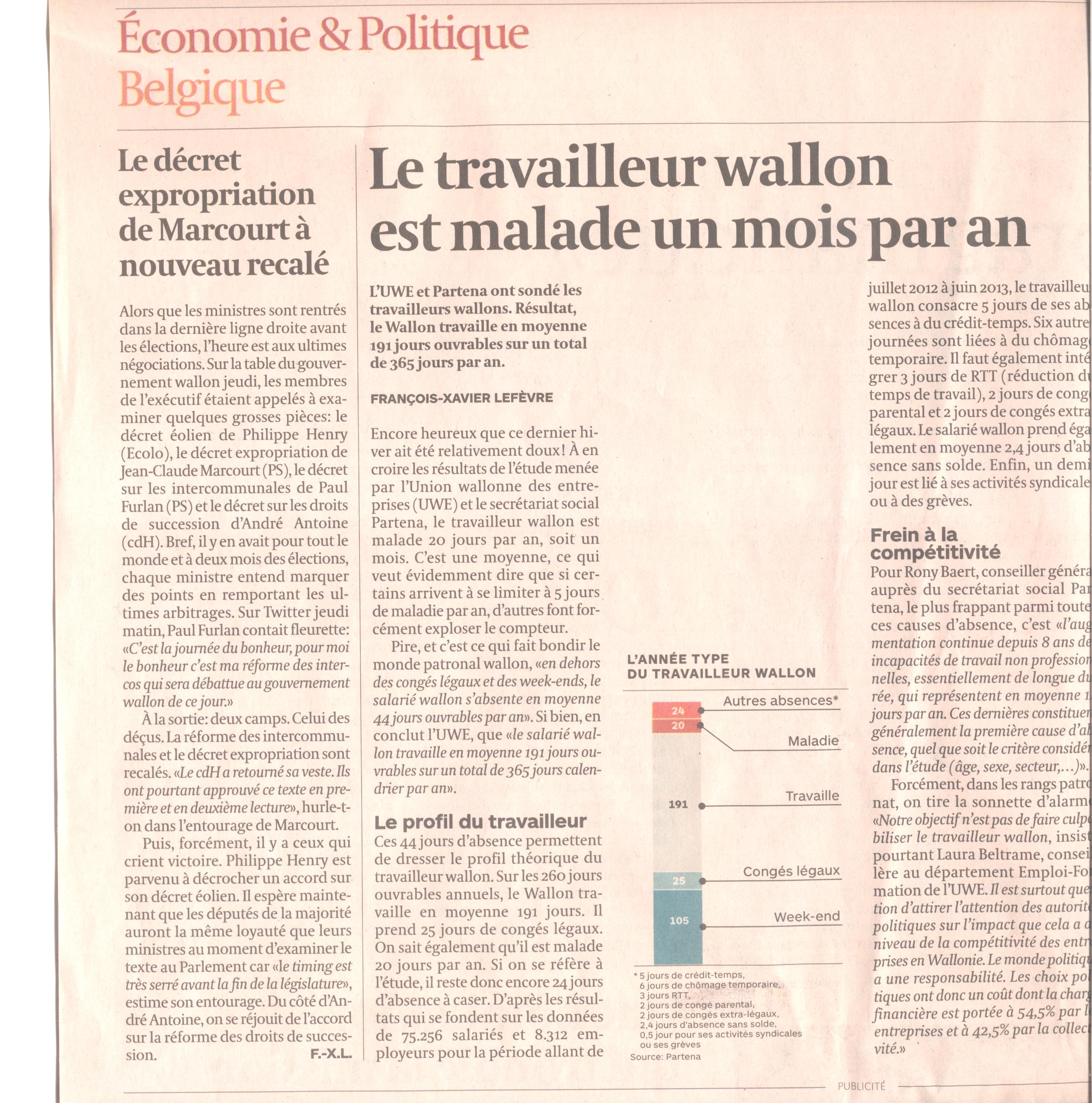 Index des prix à la consommation
Press Esc then double click to get the full PDF text
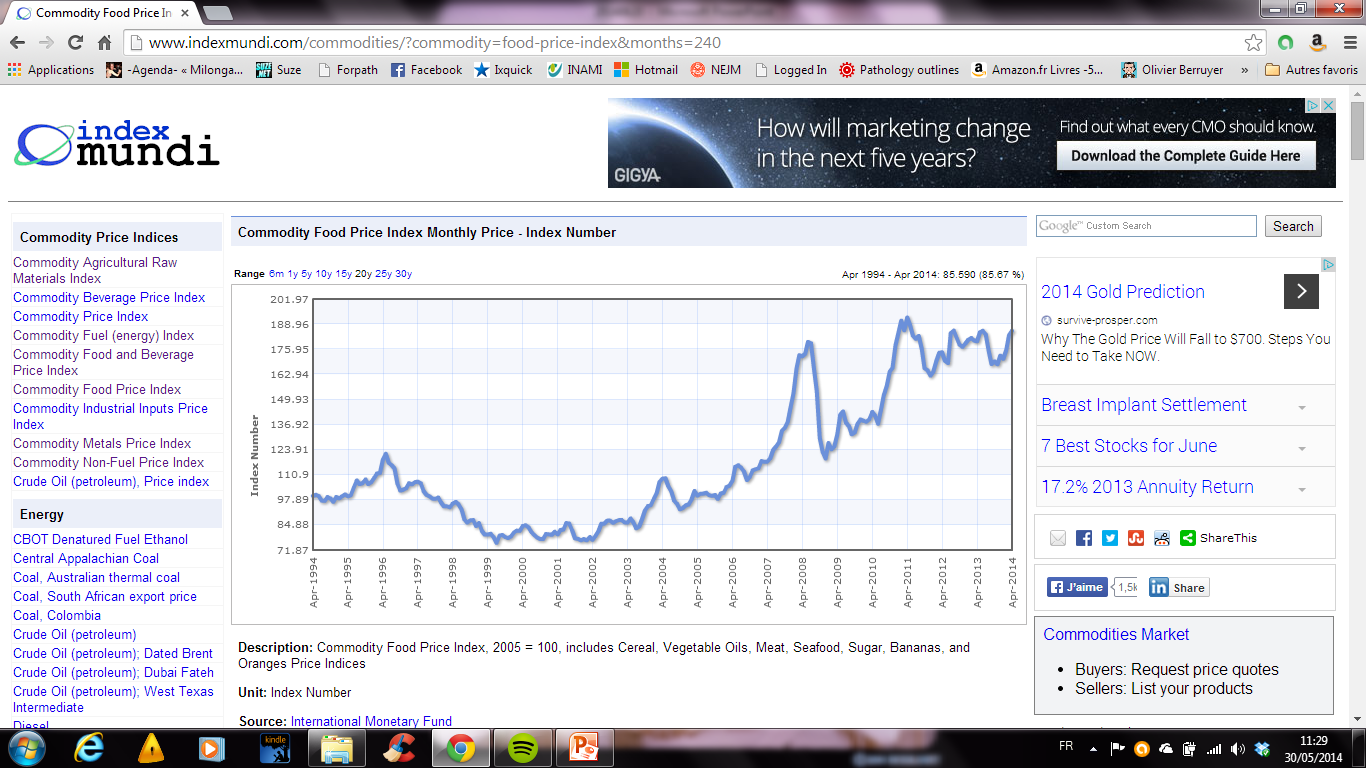 Selon vous? (3 propositions possibles)
Bulle temporaire
Bulle durable
Pas de bulle
Dû au réchauffement climatique
Spéculation
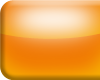 12 of 14
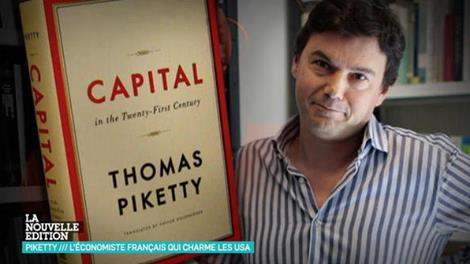 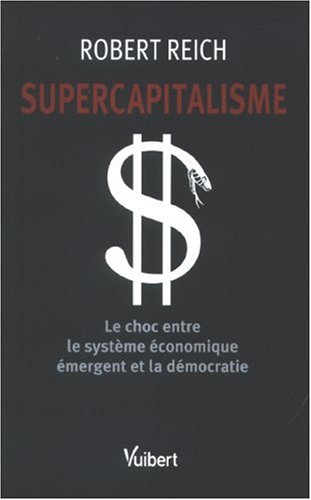 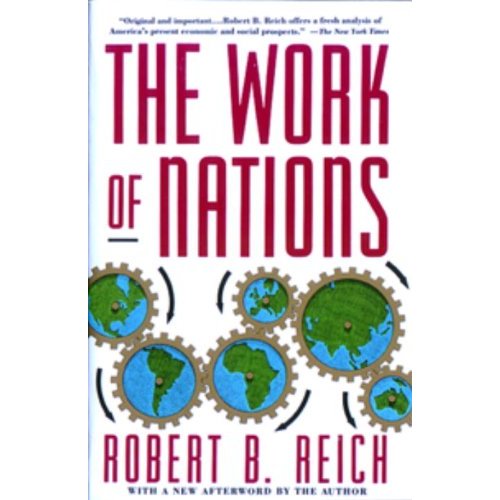 MBA Elects New 2006 Board of Directors
Press Esc then double click to get the full PDF text
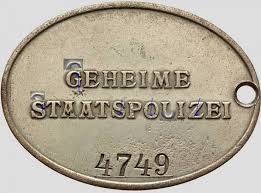 Le SPF Santé publique est le point de contact pour l’exercice 
illégal de la profession. Vous pouvez adresser un e-mail 
à info@sante.belgique.be ou à la Commission médicale 
provinciale CMP-PGC@sante.belgique.be. 

Si vous souhaitez porter plainte parce que vous estimez qu’il 
existe un danger pour la santé publique, adressez-vous à 
la police ou à la Commission médicale provinciale puisqu’il 
s’agit d’un délit.
Application de la Loi Pénale belge

Les lois pénales belges sont en principe applicables à tous les faits punissables qui ont été commis sur le territoire du Royaume, quelle que soit la nationalité des coupables.

Il n'existe dans notre droit pas d'obligation générale de dénoncer un délit dont on a connaissance. Mais c'est différent pour un officier ou fonctionnaire public qui dans l'exercice de sa fonction prend connaissance d'un délit ou outrage et pour toutes les personnes qui ont été témoins d'un attentat, soit contre la sécurité publique, soit contre une vie ou un bien.
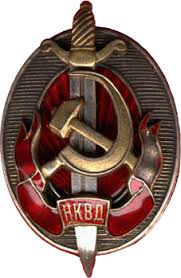 Les 7 hôpitaux académiques de Belgique lancent une pétition pour obtenir un refinancement


Belga | 30 Avril 2014 16h29
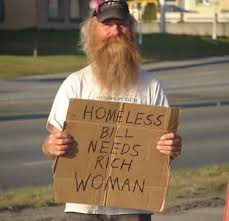 Do you like voting?
14
Yes
No
9
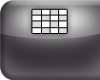 Non-Response Grid
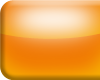 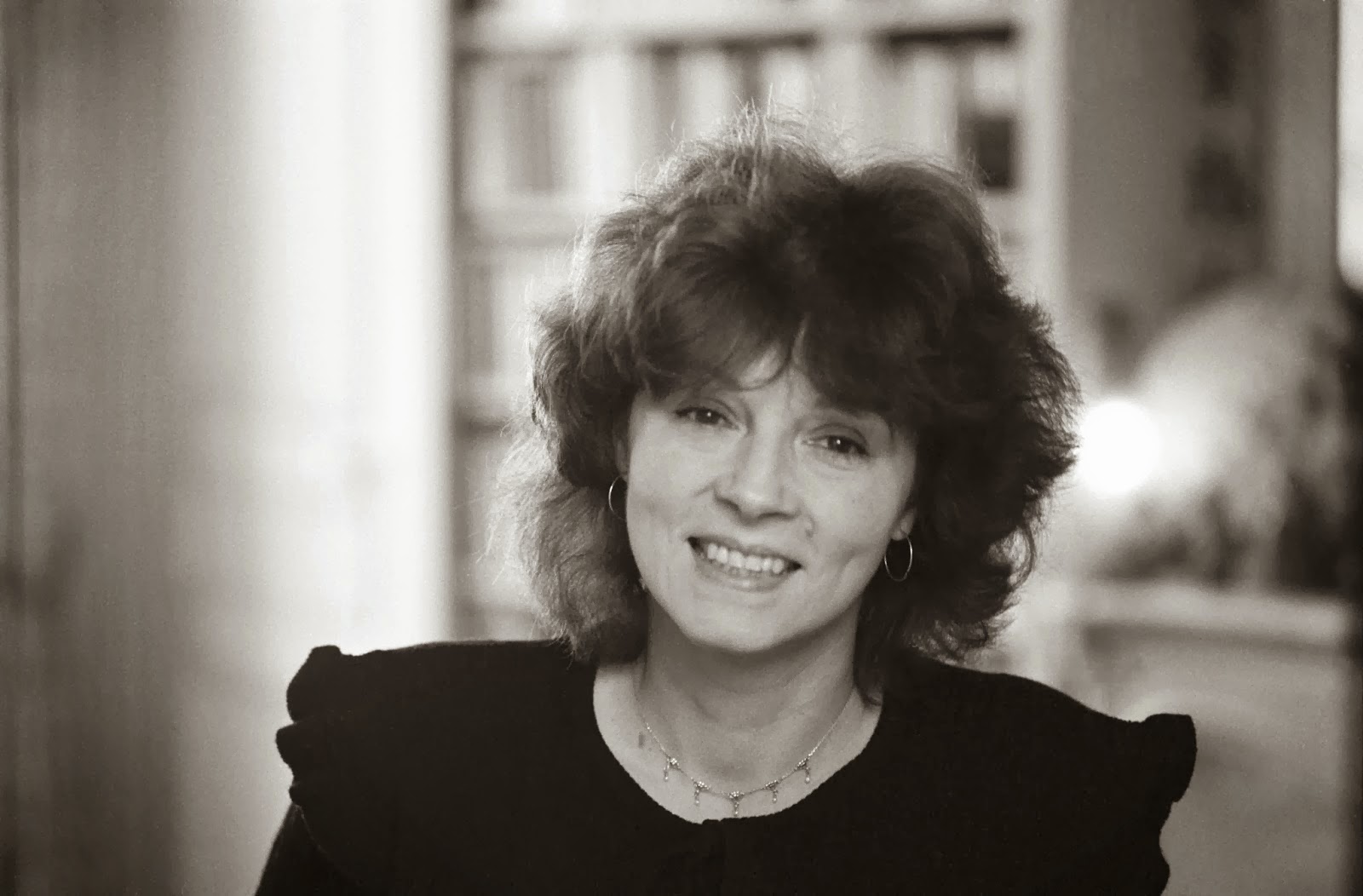 N’oubliez pas de rendre votre zapette!
MERCI!
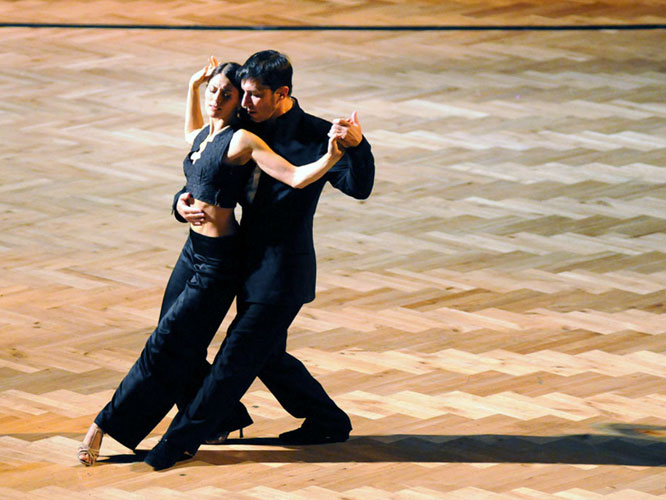